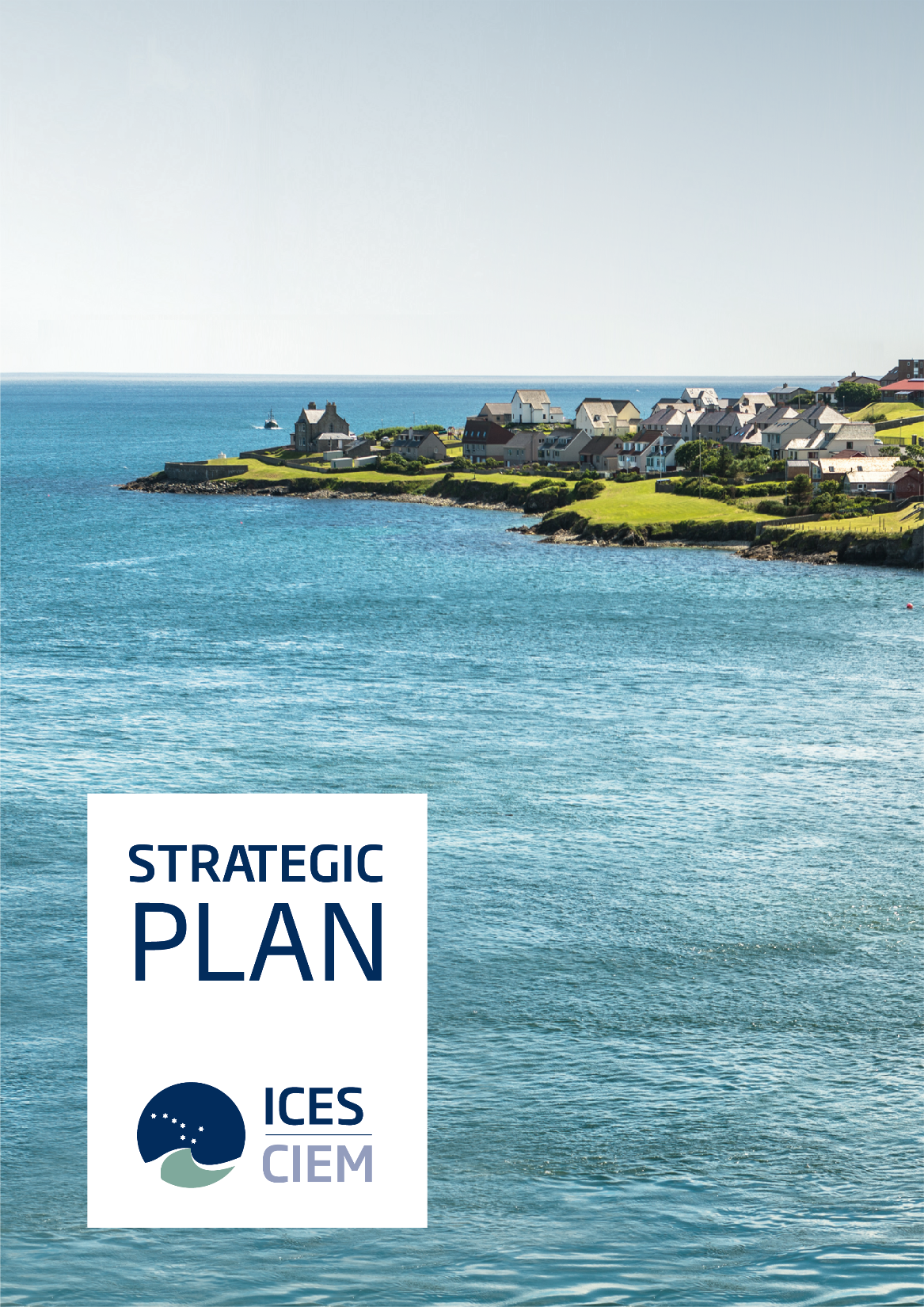 From data to science, to scientific evidence as a basis for decision-making on sustainable use of the ocean
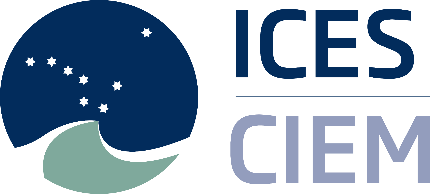 Side event
27 March BBNJ IGC-2 
Anne Christine Brusendorff, ICES General Secretary
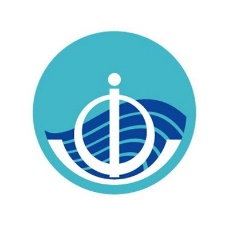 IOC
ICES creation, translation, and application of knowledge
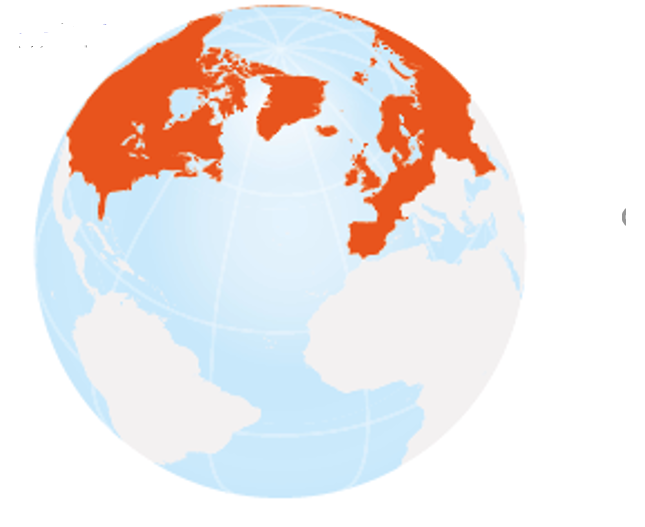 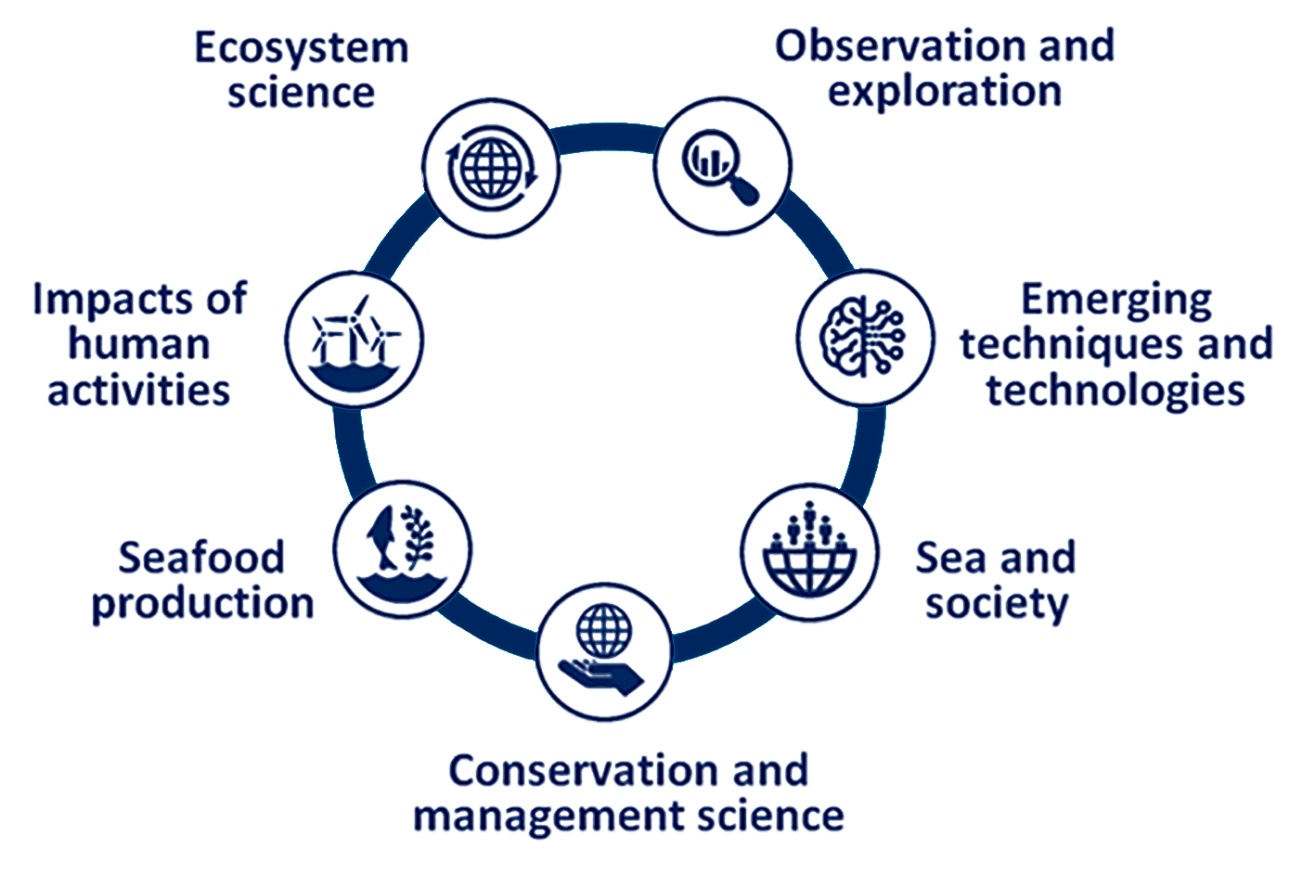 ICES advice – providing knowledge to decision-makers
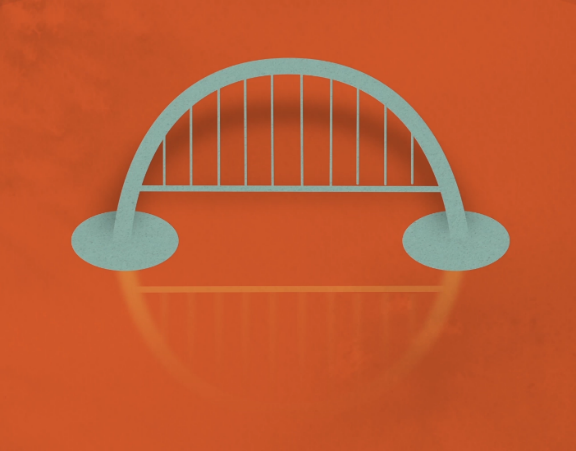 National waters
International waters
Environmental legislation, Management targets, Monitoring methods, Fishing and fish, Impacts of humans, Trade-off analysis, Environmental change, Conservation policy
Science for sustainable seas
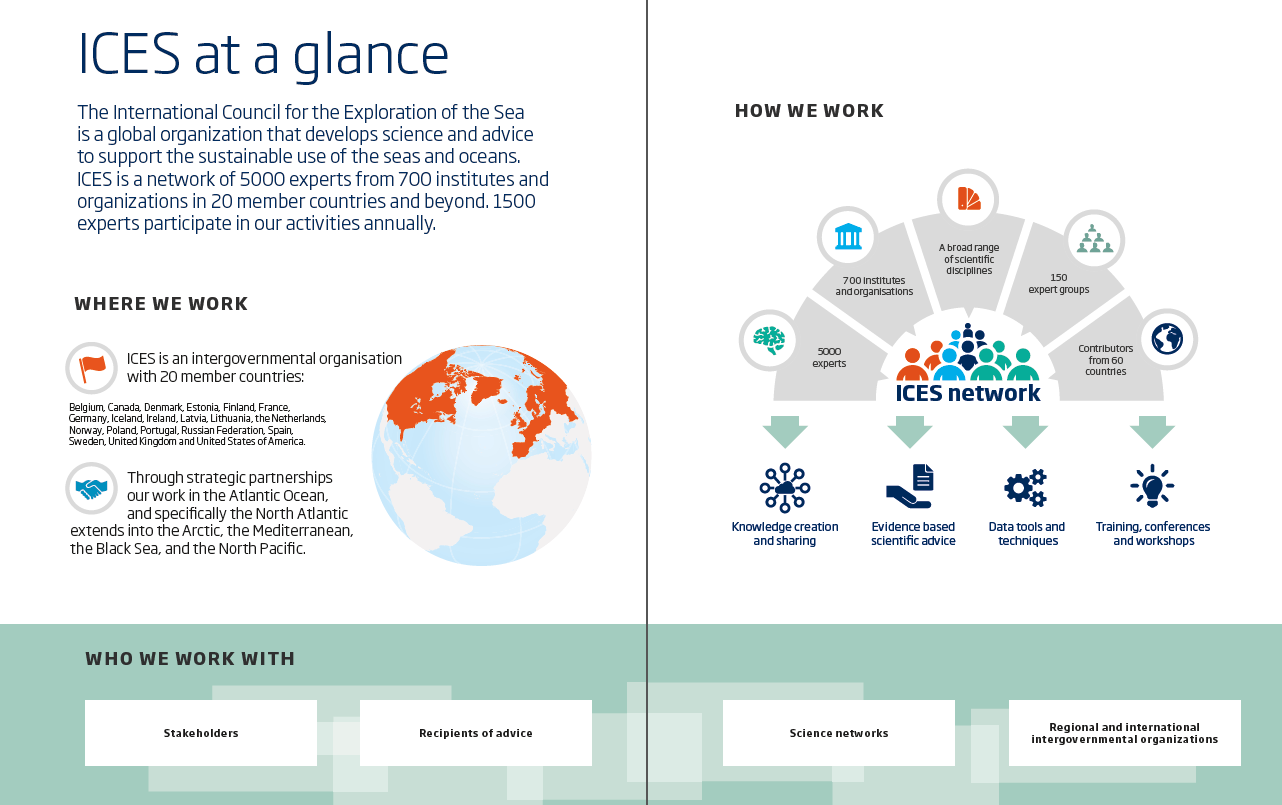 How ICES works
International platform for scientists 

Participation possible irrespective of country of origin
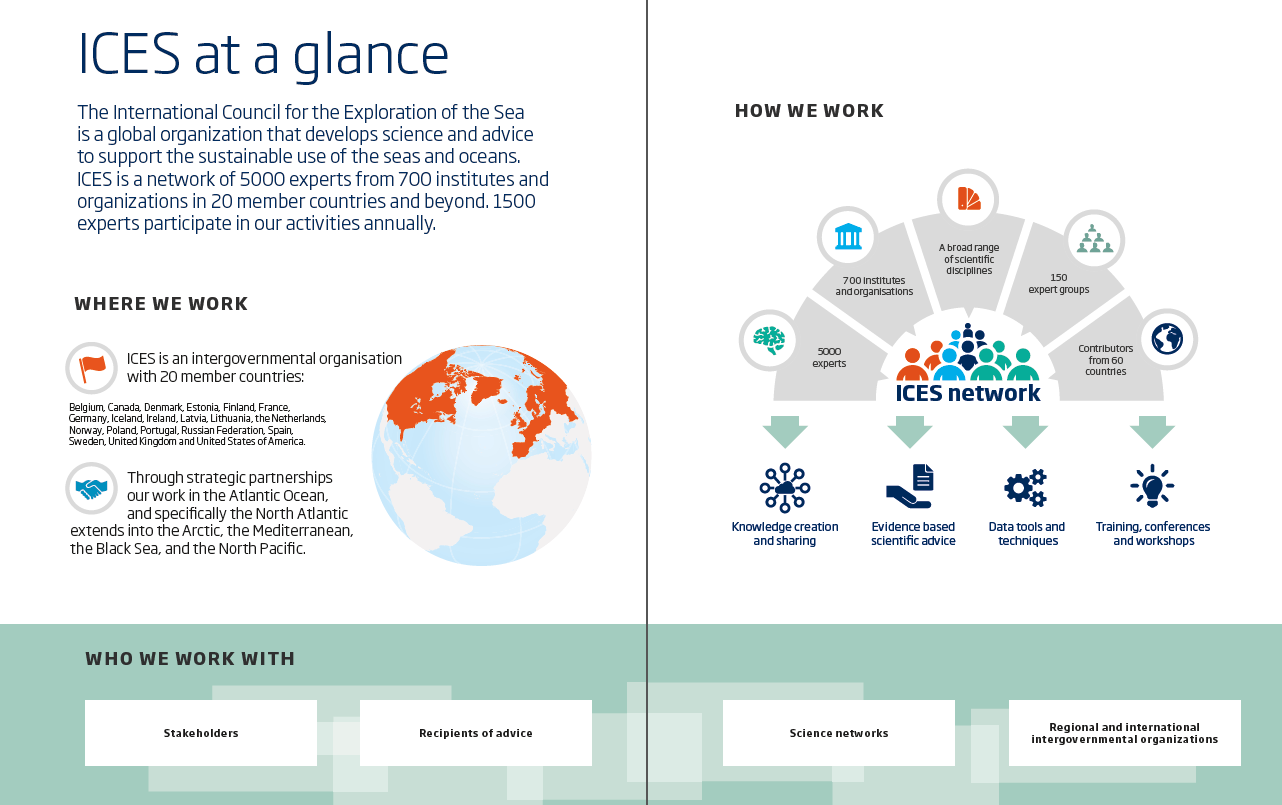 Biodiversity in ABNJ
ICES VME database - ABNJ 

ICES annual advice on VME and fishing in NE Atlantic ABNJ

Basis for 13 closures to bottom fishing in Northeast Atlantic ABNJ
Arctic and ABNJ
Joint ICES PICES Arctic Council (PAME) State of the Central Arctic Ocean report

Planned for presentation by the spring 2019 Arctic Council ministerial meeting
Fisheries in ABNJ
ICES provides annual advice on 35 to 50 fish stocks in the Atlantic ABNJ
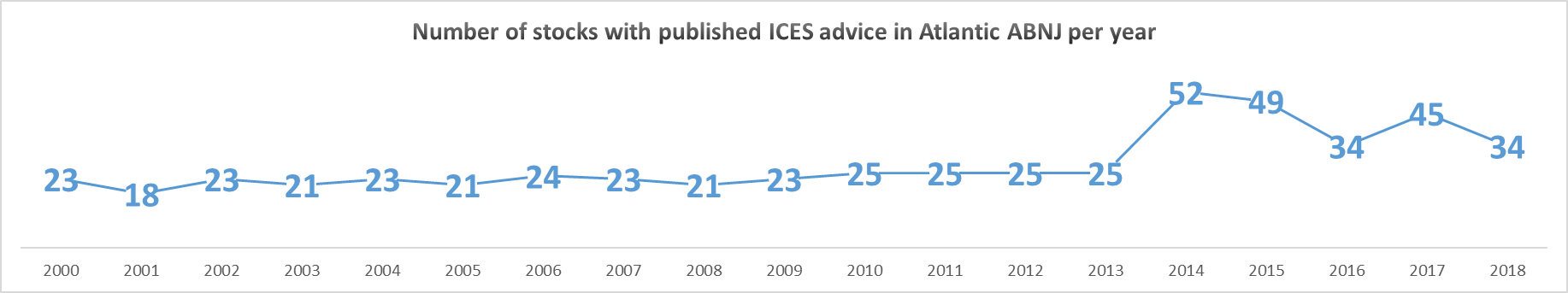 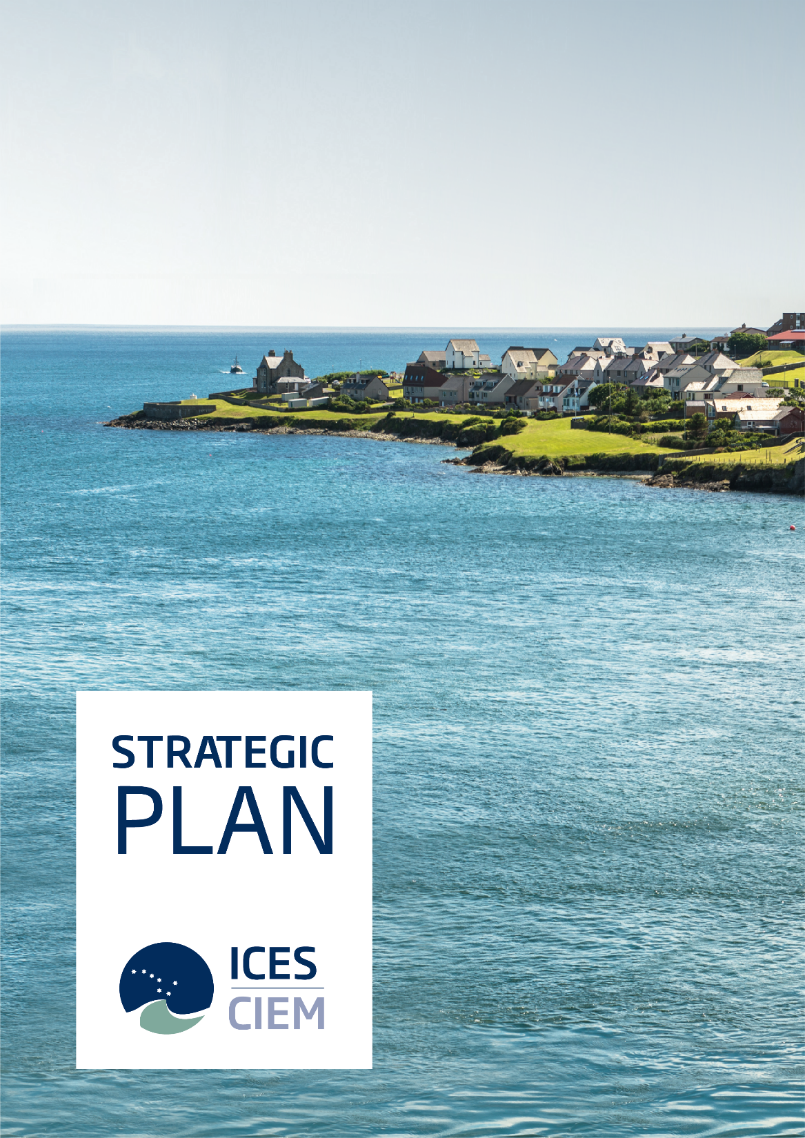 ICES Strategic and Science Plans
Vision 
To be a world-leading marine science organization, effectively meeting societal needs for impartial evidence on the state and sustainable use of our seas and oceans. 


Mission 
To advance and share scientific understanding of marine ecosystems and the services they provide, and to use this knowledge to generate state-of-the-art advice on meeting conservation, management and sustainability goals.
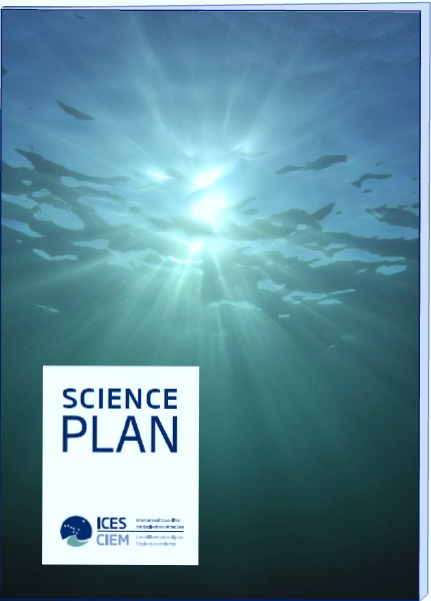 ICES UN GA Observer Status
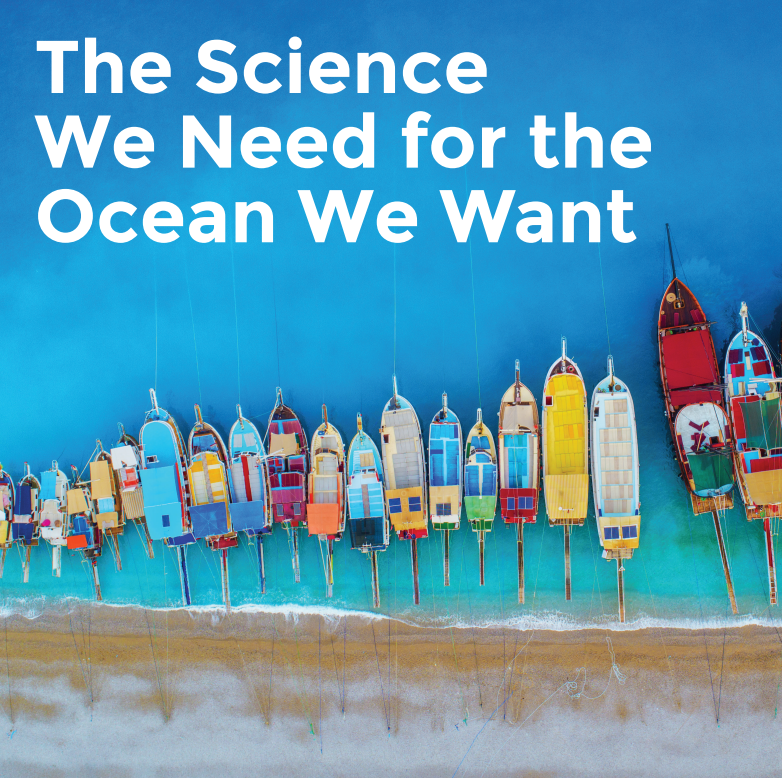 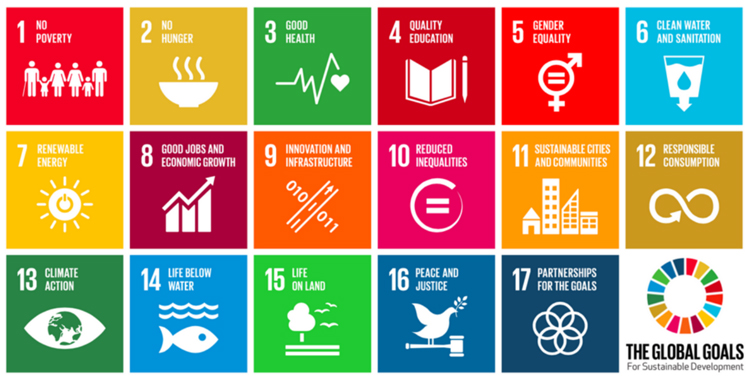 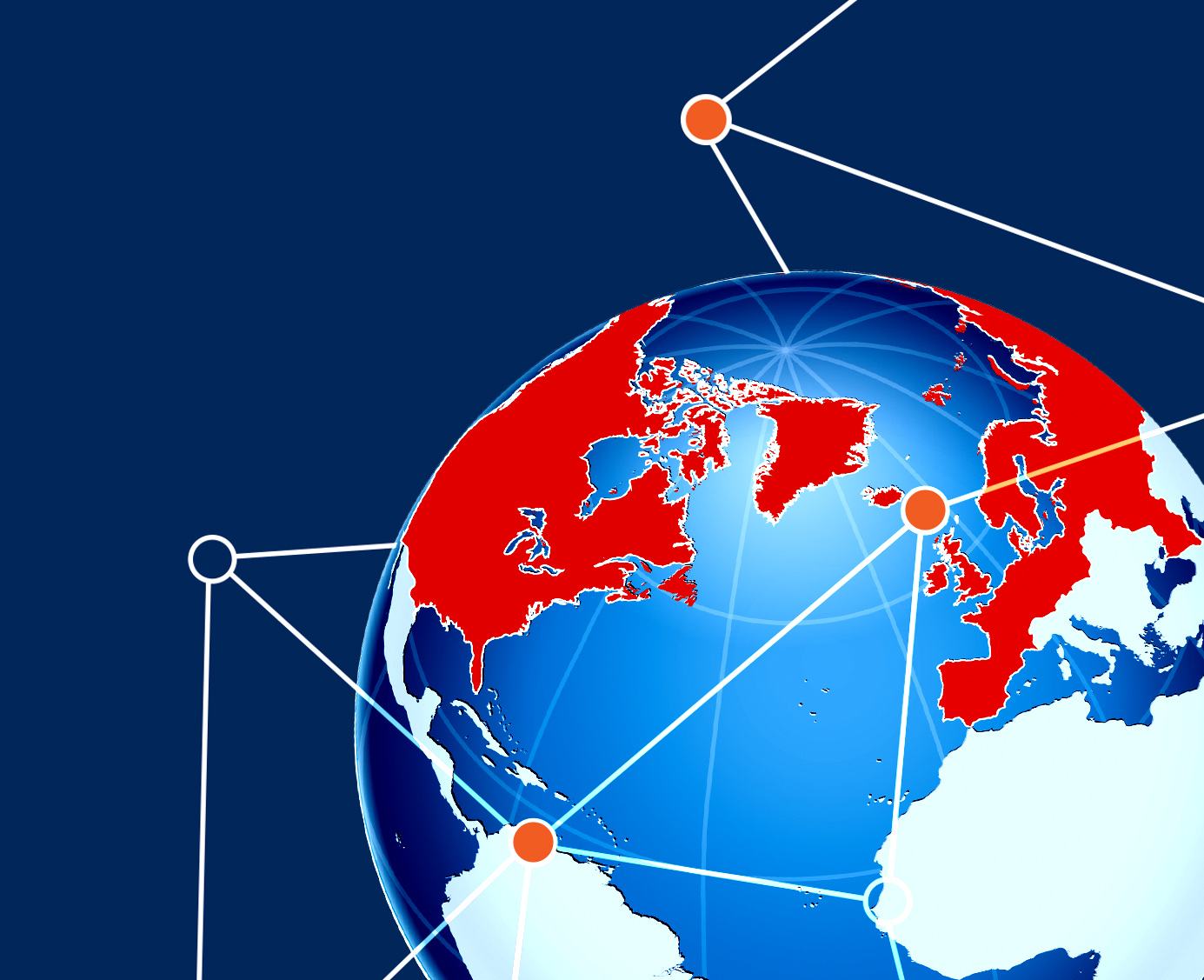 Thank you